Informe de Gestión del Cuarto trimestre 2024 PQRSDF - SAC
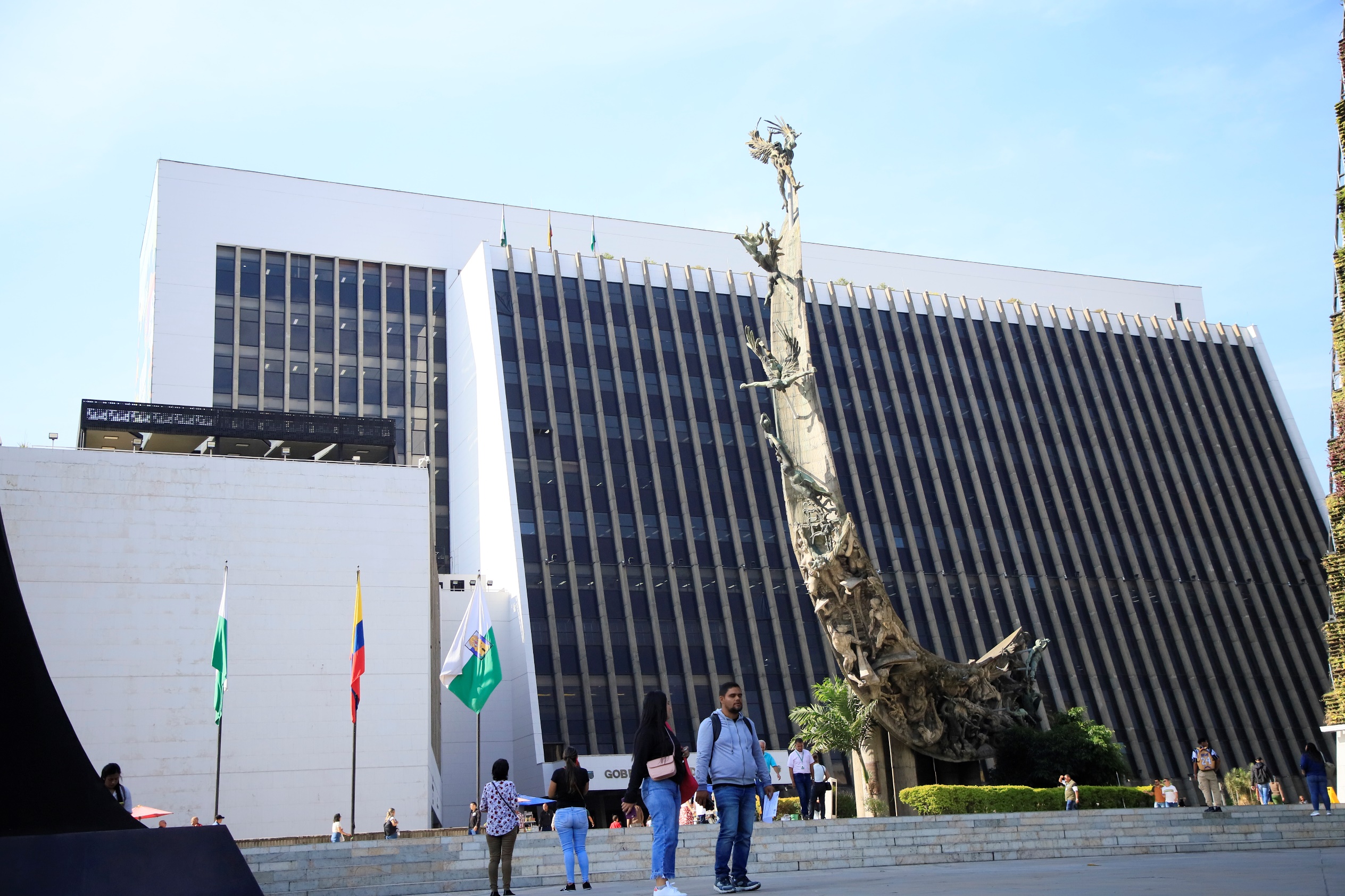 Contenido
Informe de Atención PQRSDF por dependencia.
Solicitudes de información.
Remisiones a otras entidades.
Canales de recepción.
TOP 10 de dependencias con mayor recepción de PQRSDF.
Tipo de solicitud - Mercurio.
Tipo de Solicitud - SAC.
1.
Informe de Atención PQRSDF por dependencia
Cantidad de
 Documentos
1.136
258
78
53
48
27
20
18
18
15
9
7
5
2
1
1
427
120
61
38
30
25
1.513
88
855
738
40
84
133
25
100
112
6.085
Pendientes 
Vencidas

















1
1



18
1
29
24




7
5
91
Gestionadas 
Vencidas

1














3
3
1
1
1
1
62
3
32
30
3
7
13
3
14
21
199
Gestionadas 
Oportunas
1.136
257
78
53
48
27
20
18
18
15
9
7
5
2
1
1
424
116
59
37
29
24
1.433
84
794
684
37
77
120
22
79
86
5.800
Dependencia 
Pasaportes
Secretaría de Infraestructura Física
DAGRAN
Suministros y Servicios
Inclusión Social y Familia 
Dirección de Personal 
Servicios Públicos 
Agricultura
Back Office – Atención a la Ciudadanía 
Secretaría de Minas
Productividad y Competitividad
Oficina de Comunicaciones
Oficina Privada 
TIC
Secretaría de la Juventud
Turismo
Seguridad Vial 
Talento Humano 
Medio Ambiente y Sostenibilidad 
Participación Ciudadana
Departamento Administrativo de Planeación
Control Interno Disciplinario
Secretaría de Salud
Secretaría General
Gerencia de Catastro
Secretaría de Educación
Subsecretaría de Tesorería 
Secretaría de Hacienda 
Seguridad y Justicia
Secretaría de las Mujeres 
Asuntos Institucionales Paz y No Violencia
Subsecretaría de Ingresos
Total
%Oportunidad
100%
100%
100%
100%
100%
100%
100%
100%
100%
100%
100%
100%
100%
100%
100%
100%
99%
97%
97%
97%
97%
96%
95%
95%
93%
93%
93%
92%
90%
88%
79%
77%
95%
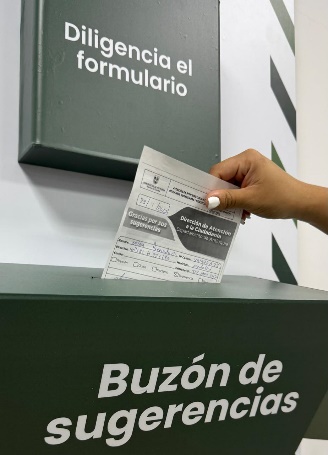 ¡Excelente logro! Entre octubre y diciembre, se gestionaron 6.013 Peticiones, Quejas, Reclamos, Sugerencias, Denuncias y Felicitaciones (PQRSDF) con un porcentaje de respuesta oportuna del 95%. Esto demuestra un compromiso sólido con la eficiencia y la transparencia en la atención a los ciudadanos.
Informe de Gestión PQRSDF – SAC
Cuarto trimestre 2024
2.
Solicitudes de Información
Se niega 
información 


1
Se brinda
Información
121
76
35
34
31
31
17
16
16
9
9
8
7
7
6
6
6
6
5
4
4
3
3
2
2
1
1
1
1
468
Dependencia 
Dirección de Pasaportes 
Secretaría de Salud
Secretaría de Educación 
Gerencia Catastro 
Secretaría de Infraestructura Física
Seguridad y Justicia 
Subsecretaría de Ingresos
Secretaría de Hacienda 
Secretaría de Talento Humano
DAGRAN
Secretaría de Asuntos Institucionales Paz y No Violencia 
Suministros y Servicios 
Dirección de Personal 
Inclusión Social y Familia 
Gerencia de Seguridad Vial 
Secretaría de Participación Ciudadana 
Secretaría General
Subsecretaría de Tesorería
Secretaría de Medio Ambiente y Sostenibilidad 
Departamento Administrativo de Planeación 
Secretaría de Minas 
Gerencia de Servicios Públicos
Oficina de Control Interno Disciplinario
Back Office – Atención a la Ciudadanía 
Secretaría de las Mujeres de Antioquia 
Gerencia de Auditoria Interna 
Oficina de Comunicaciones 
Secretaría de Agricultura
Secretaría de la Juventud
Total
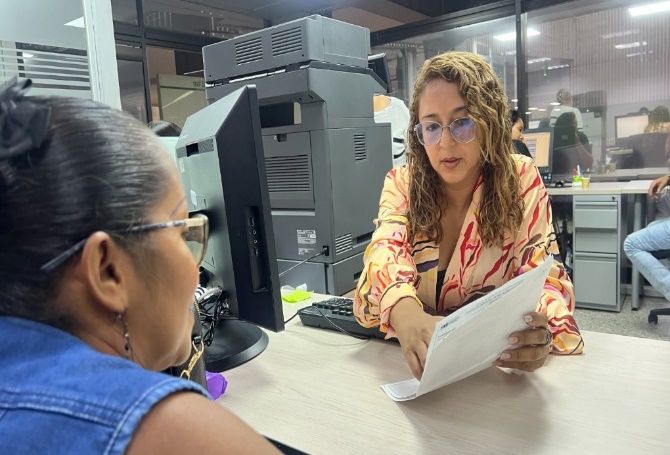 "Avanzamos en nuestra misión de fortalecer la confianza con la ciudadanía. Finalizamos el año 2024 con un logro del 82% de eficiencia en la calidad de las respuestas en las PQRSDF, superando nuestra meta y cumpliendo con los más altos estándares de claridad, congruencia y eficacia."
Informe de Gestión PQRSDF – SAC
Cuarto trimestre 2024
3.
Remisiones a otras entidades
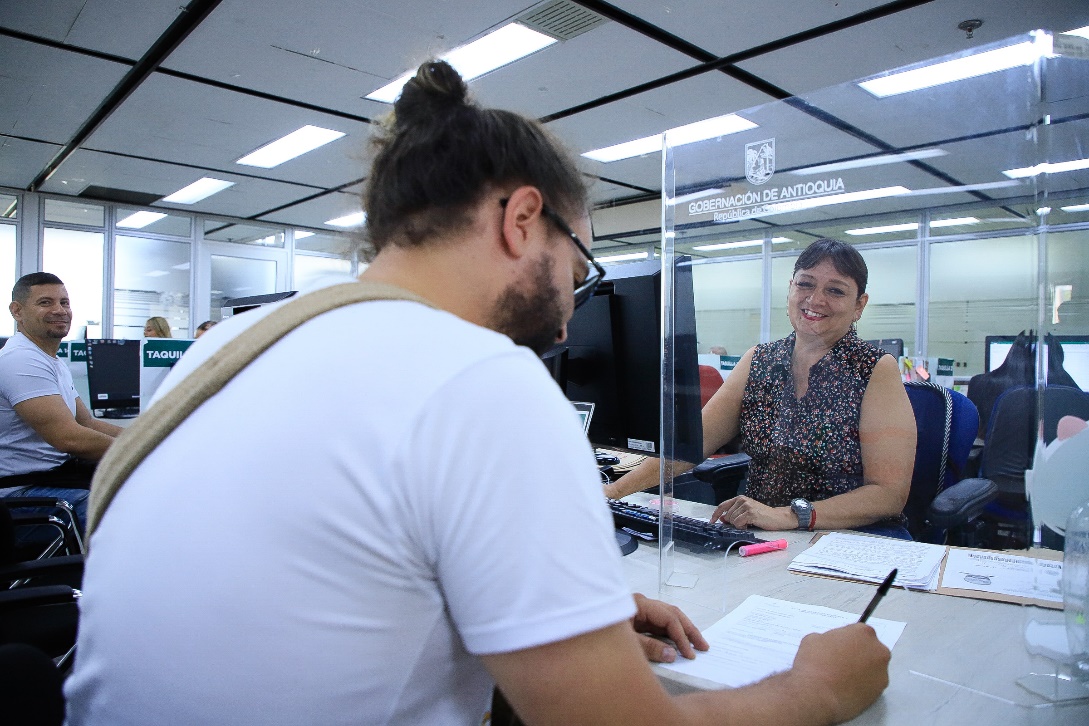 Respecto a las Entidades con mayor frecuencia en las remisiones por competencia, se encuentran: Alcaldía de Medellín, Fiscalía General de la Nación, Agencia Nacional de Minería y Área Metropolitana del Valle de Aburrá.
Total
632
Informe de Gestión PQRSDF – SAC
Cuarto trimestre 2024
4.
Canal de recepción de las PQRSDF en la Gobernación de Antioquia
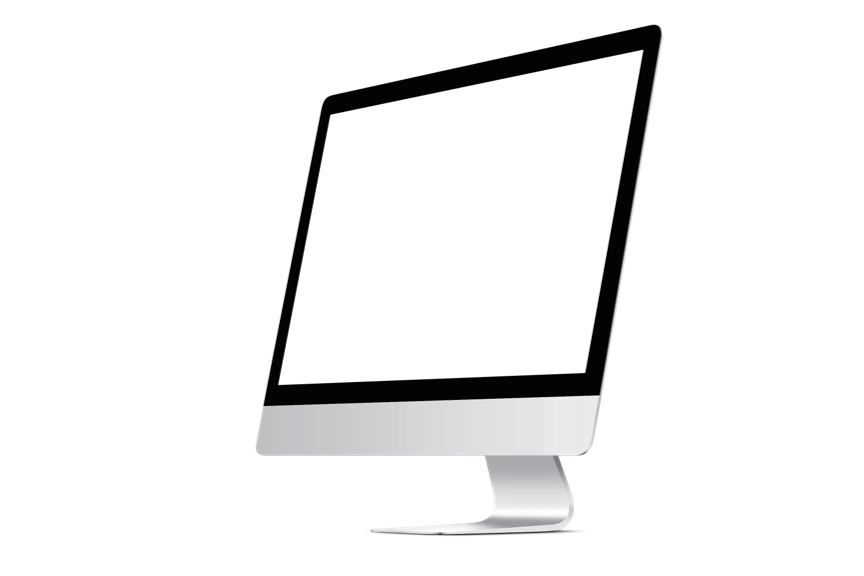 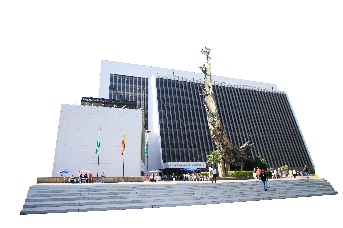 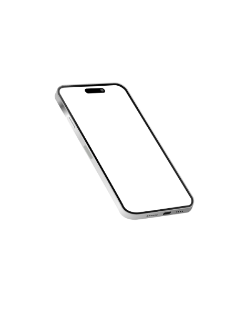 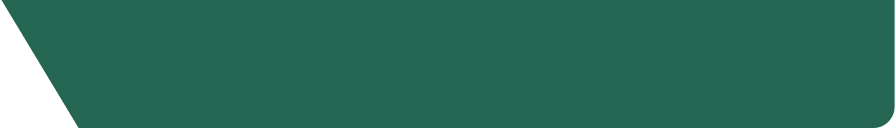 Canal Telefónico
Canal Virtual
Canal Presencial
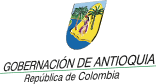 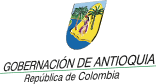 Centro de Atención a la Ciudadanía
Ubicación: calle 42 b #52-106 Primer Piso.
Edificio Centro Administrativo Departamental: lunes a jueves de 7:30 a.m. 12:00 pm y de 1:30 p.m. a 5:30 p.m.; 
viernes de 7:30 a.m. a 12:00 a.m. y de 1:30 p.m. a 4:30 p.m.
Centro de Atención a la Ciudadanía:
Ubicación: calle 42 b #52-106/ sótano externo.
Lunes a viernes 7:30 am a 4:30 pm jornada continua.
Página web: 
www.antioquia.gov.co 
Correo electrónico: 
gestiondocumental@antioquia.gov.co 
Video Chat en Lengua de Señas Colombiana: 
Chat virtual en www.antioquia.gov.co
Línea nacional 018000 41 90 00 
Línea en Medellín (604) 409 90 00 
Línea móvil solo operador Tigo #774
Horario de atención: 
lunes a viernes 7:00 a.m. a 5:00 p.m. 
y sábados 8:00 a.m. a 12:00 p.m.
85%
15%
Informe de Gestión PQRSDF – SAC
Cuarto trimestre 2024
5.
TOP 10 de dependencias con mayor recepción de PQRSDF
Mercurio
SAC
Cantidad 
1.719
3.926
4.373
1.509
671
453
424
311
101
120
13.607
Participación 
12%
28%
31%
11%
5%
3%
3%2%1%1%
97%
Cantidad 
1.513
1.136
855
738
427
258
133
120
112
100
5.392
Participación 
25%
19%
14%
12%
7%
4%
2%2%2%2%
89%
Dependencia 
Dirección de Talento Humano 
Escalafón
Nómina
Libranzas 
Dirección de Relación Estado – Ciudadano
Fondo Prestacional
Legalización de Estudios 
Tiempos de Servicio
Permanencia Escolar e Inclusión Educativa
Archivo Docentes Activos
Total
Dependencia 
Secretaría de Salud
Pasaportes
Gerencia Catastro
Secretaría de Educación
Seguridad Vial
Secretaría de Infraestructura Física
Seguridad y Justicia
Talento Humano
Subsecretaría de Ingresos
Asuntos Institucionales Paz y No Violencia
Total
Informe de Gestión PQRSDF – SAC
Cuarto trimestre 2024
6.
tipo de solicitud - Mercurio
90%
Total
6.085
6%
0,5%
2%
Informe de Gestión PQRSDF – SAC
Cuarto trimestre 2024
7.
Tipo de solicitud - SAC
84,1%
Total
13.973
10,1%
3,8%
1,3%
0,2%
0,4%
Informe de Gestión PQRSDF – SAC
Cuarto trimestre 2024
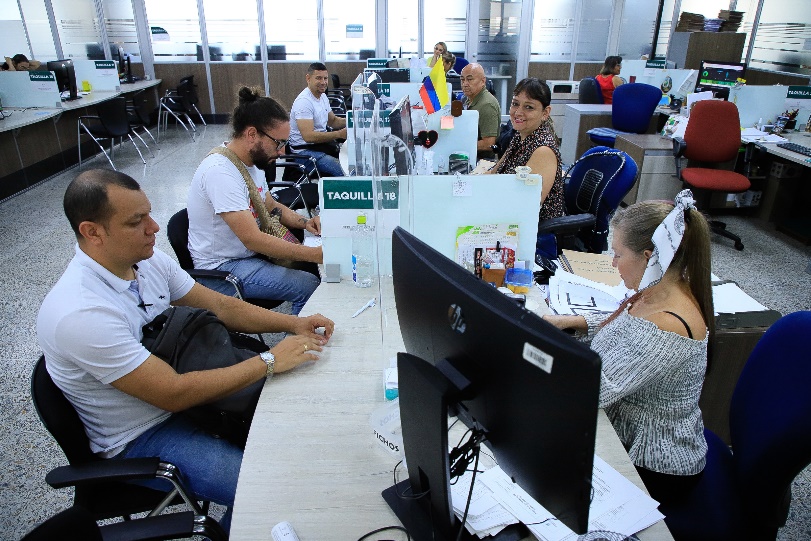 La Gobernación de Antioquia viene trabajando en el fortalecimiento de la relación entre el Estado y la ciudadanía, promoviendo la participación ciudadana y la transparencia en la gestión pública. Esto se logra a través de la implementación de estrategias y políticas que buscan mejorar la experiencia del ciudadano en su relación con el Estado. 
Continuamos trabajando de manera eficiente para garantizar que las respuestas a las PQRSDF sean gestionadas de manera oportuna y con respuestas de fondo, cumpliendo con lo establecido en la Ley 1755 de 2015.
Informe de Gestión PQRSDF – SAC
Cuarto trimestre 2024